Business Related to the First Meeting:PSSC positions PAMS cell phone Expectations updatePoinsettia Fundraiser Principal’s Report: Staff / Student update 2022-23  Capital Improvements / school upgrades 2023 School Improvement update PBIS - update Special events / projects   
          
New business:Progress reports Parent – teacher 
     Surveys     Family Fun night 
       school winter plan
Agenda
Jan. 10th 2022
Business from previous meeting :PSSC Positions
Business from previous meeting :Cell Phone Policy update -  Very Successful implementation - Little resistance from students- No complaints received at school from parents - Students more engaged during free time
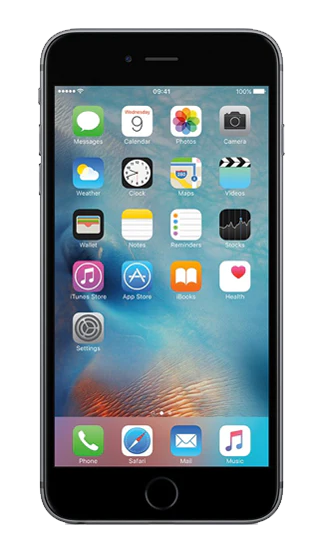 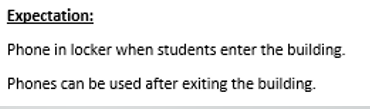 Business from previous meeting :Poinsettia fundraiser
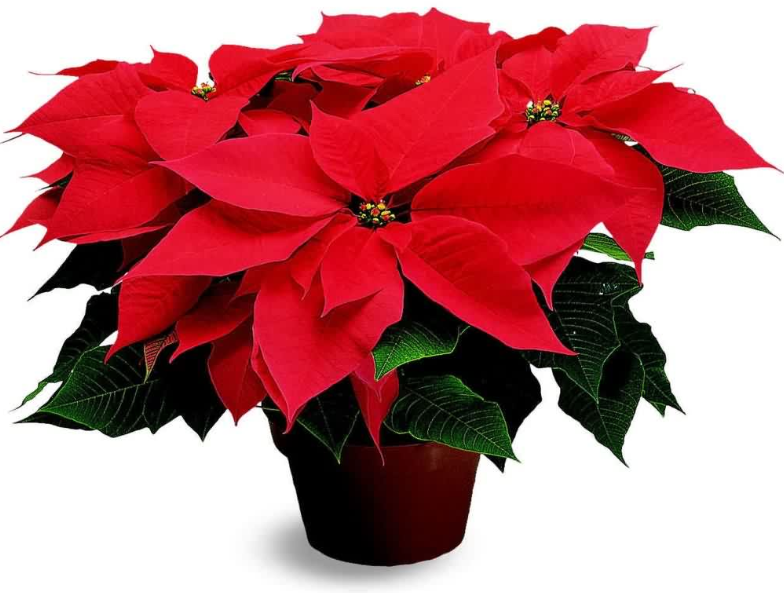 200 plants sold $750 profit
Principal’s Report:
Staffing
Staff Changes
Student enrollment update – 
increase of 2 grade 6 students
Staffing
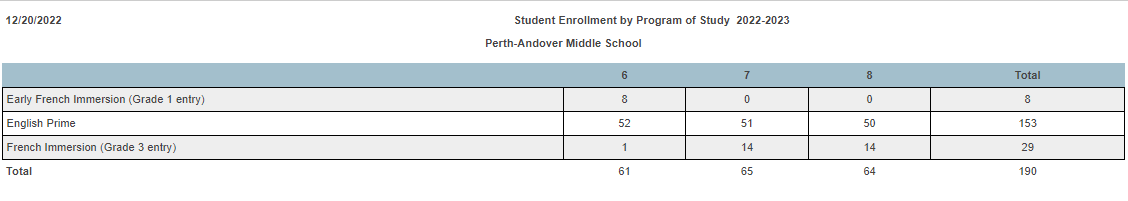 Improvements for 2023
– Upgrade to concrete outside            - Computer lab upgrade 
           - PE equipment 
           - Science equipment 
			 - Screen for gymnasium
School improvement Plan GOALS
Goal – 
At PAMS, we will demonstrate a positive change in the sense of safety felt by students and staff.  We will focus on the physical safety measured by the teacher perception/student survey.
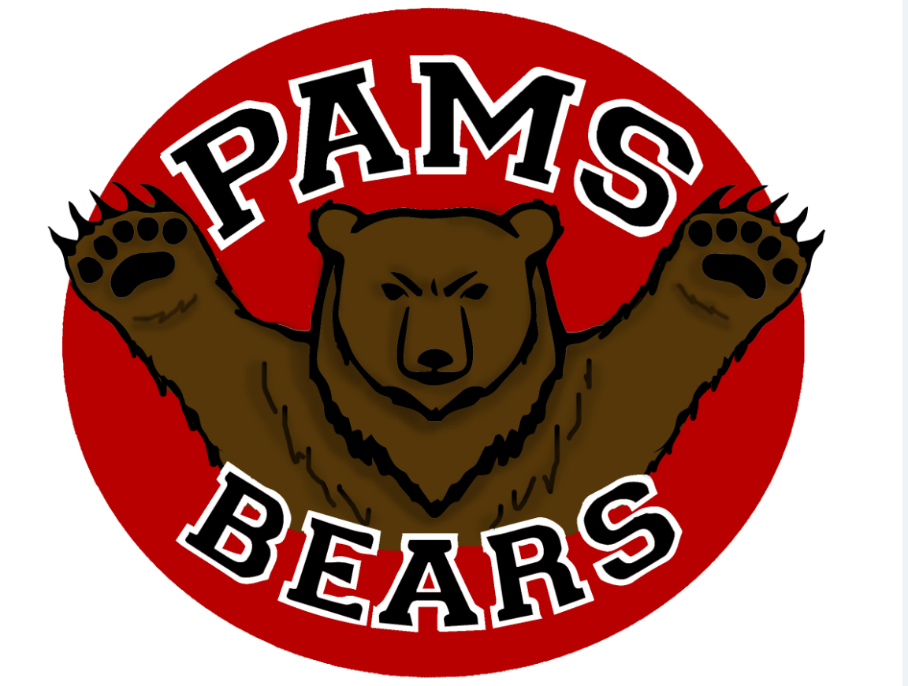 Indicators of success 
 
Bullying / Language
At PAMS, there will be a decrease of inappropriate language. 
At PAMS, there will be fewer disruptions in the classroom. 
At PAMS, students will feel safe.   
 
Engagement 
At PAMS, attendance will improve.
Increase in opportunities for parent engagement at PAMS.
At PAMS, attendance will improve.
 
#1 Follow up on absences and create a plan for improvement. 

#2  Re-introduce Club day – an opportunity for students to interact with peers across grade level in a positive and fun environment.

#3 Support teachers in providing hands on learning activities for students. 

#4 Create attendance incentives.
Ongoing
Round 3 
Begins 
Jan. 18th
Ongoing
Jan. 2023
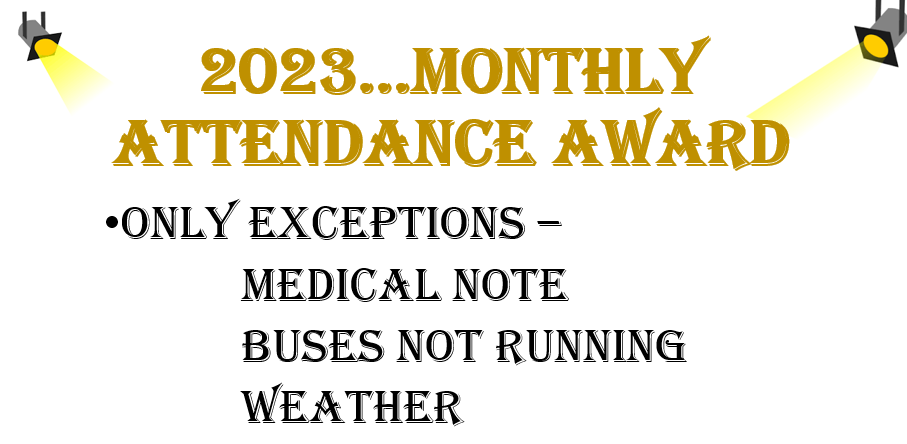 Create and promote activities at PAMS to increase parent involvement and awareness
 
#1 Promote our first parent event – August BBQ 

#2  Send a paper / email monthly newsletter
 
#3 Create a school / family committee to plan four main family events – Fall festival, February Fun night, spring fling, and summer kick off.
 
#4 Create a paper survey to identify the best way to receive information from the school, what type of activities they would participate in at PAMS, and how they can get involved.  - results indicate email best way and interest in home and school.
To decrease disruptions and increase sense of safety
#1 Embed the behavior matrix by focusing on one component of the matrix as a theme for two months.
Sept – Oct.         Belonging
Nov. – Dec.         Empathy 
Jan. – Feb.          Achievement
PBIS Focus January / February
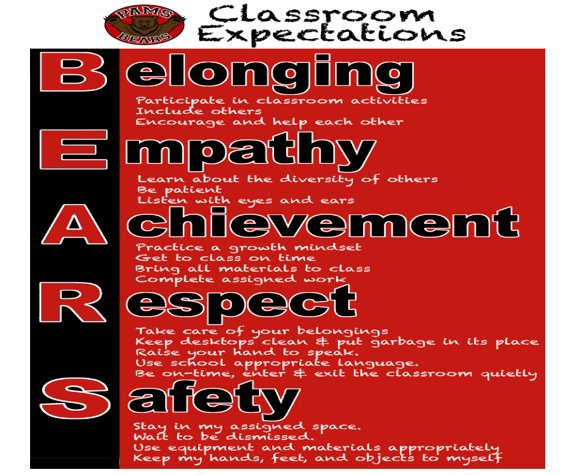 SIP
Achievement
Practice a growth mindset 
Get to class on time
Bring all materials to class
Complete assigned work
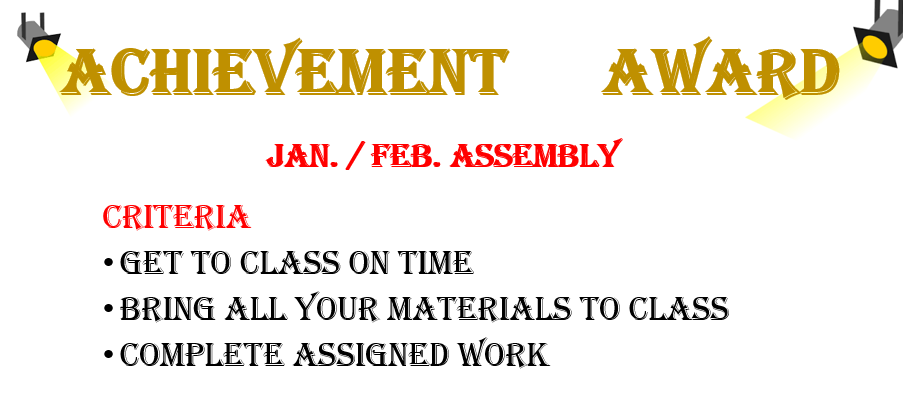 PBIS – Positive Behavior Support System Goal  -  Increase parent Involvement         - Introduced Family BINGO in Nov.                  45 attended - Nov.                  65 attended – Dec.                 Next date – Jan.  18th  -  2nd Family / student activity -  Feb. 2-  Teach/ model / reinforce school wide expectations
PBIS – Positive Behavior Support System Goal        -
Teach/ model / reinforce school wide expectations       - School wide review of expectations 
       - New duty schedule with increased supervision to
         support positive student choices 

      - Bi-Weekly social skill lessons 
			-  Jan. 12 goal setting
            -  Jan. 26  growth mindset …)
Special Events – Nov. / Dec.
5 week bullying awareness campaign ( each Tuesday) 
Over $500 (food and cash) donated to the Food bank 
School Wide Free Breakfast 
School wide free Christmas lunch 
$25 gift card to superstore sent to each family at Christmas 
Return of the principle’s list
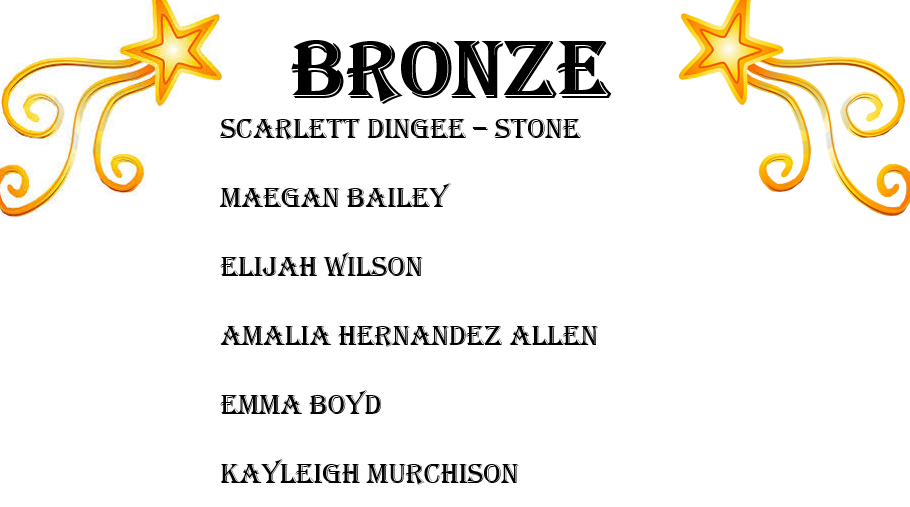 Bronze – no more than 8   3’s
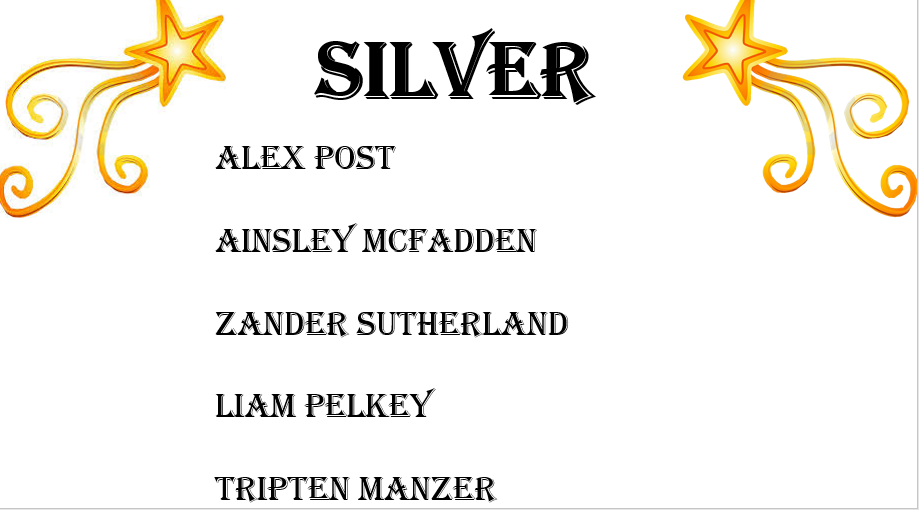 Silver – no more than 5  3’s
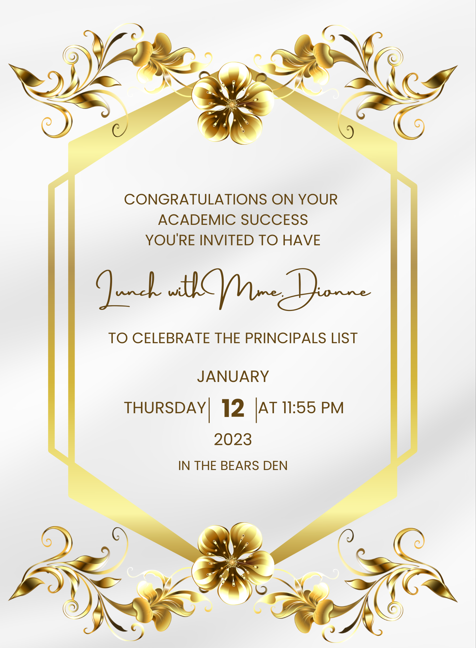 Special Events – Nov. / Dec.
Robotics seminar 
Monthly French Fridays 
November – Fricot 
December – Buche de Noel 
January – Pets de soeur
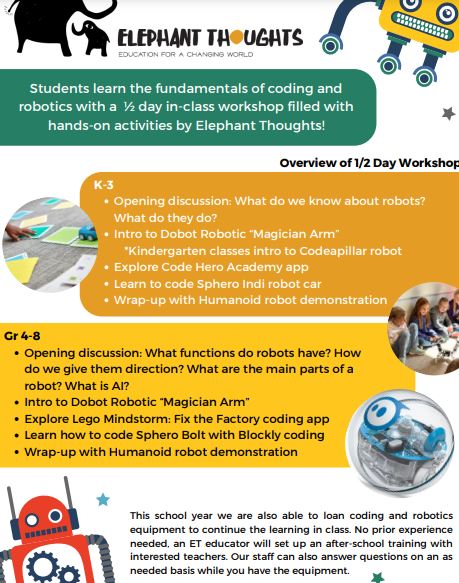 NEW BUSINESS –
Progress reports – Week of Feb. 6th 

 Report cards  – April 12 
Surveys – 
  Youth Check-In : themes related to student mental health, school relevance and school relationships.  3x/year

Annual provincial student survey:  school experience,wellness bullying, and substance use
NEW BUSINESS –
Madd Presentation : Cannabis